2D System of Inequalities
y
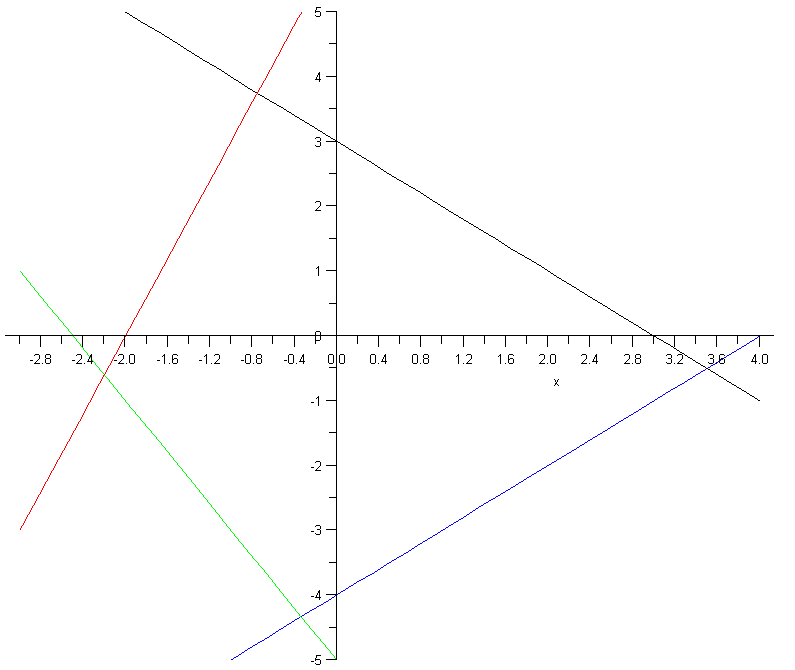 Consider the polyhedron
 Q = { (x,y) : -3x+y·6,                         x+y·3,
                      -y-2x·5,
                          x-y·4 }
-3x+y·6
x+y·3
x
Given x, for what values of y is (x,y) feasible?
Need: y·3x+6, y·-x+3, y¸-2x-5, and y¸x-4
x-y·4
-y-2x·5
2D System of Inequalities
x=-3
x=-0.8
y
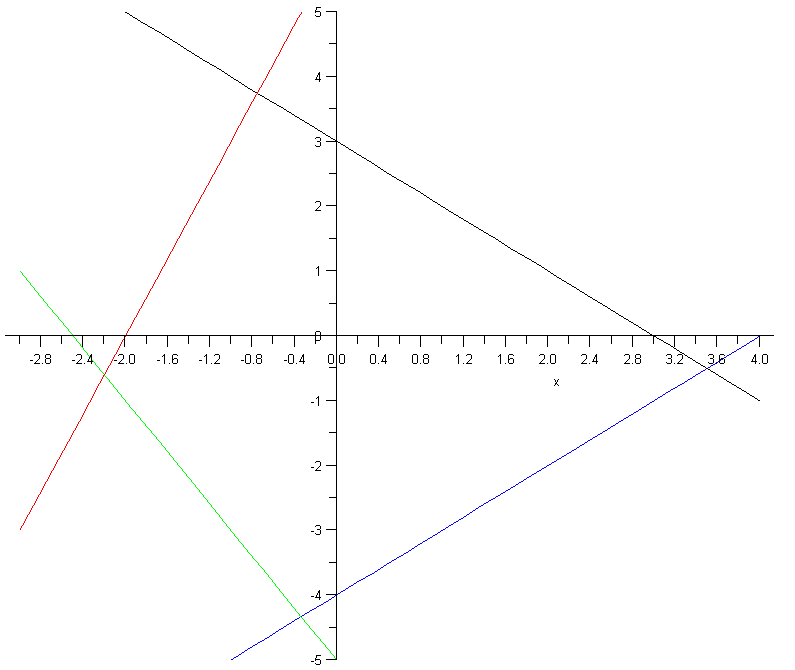 Consider the polyhedron
 Q = { (x,y) : -3x+y·6,                         x+y·3,
                      -y-2x·5,
                          x-y·4 }
-3x+y·6
x+y·3
x
Given x, for what values of y is (x,y) feasible?
i.e.,  y·min{3x+6, -x+3}  and y¸max{ -2x-5, x-4 }
For x=-0.8, (x,y) feasible if y·min{3.6,3.8} and y¸max{-3.4,-4.8}
For x=-3, (x,y) feasible if y·min{-3,6} and y¸max{1,-7}
x-y·4
-y-2x·5
Impossible!
2D System of Inequalities
Consider the setQ = { (x,y) : -3x+y·6, x+y·3, -y-2x·5, x-y·4 }
Given x, for what values of y is (x,y) feasible?
i.e.,  y·min{3x+6, -x+3}  and y¸max{ -2x-5, x-4 }
Such a y exists  ,  max{-2x-5, x-4} · min{3x+6, -x+3}
     , the following inequalities are solvable




Conclusion: Q is non-empty  ,  Q’ is non-empty.
This is easy to decide because Q’ involves only 1 variable!
-2x-5 · 3x+6
    x-4 · 3x+6
-2x-5 · -x+3
    x-4 · -x+3
-5x·11
-2x·10
  -x·8
 2x·7
x¸-11/5
x¸-5
x¸-8
x·7/2
Every “lower” constraint is · every “upper” constraint
´
Q’ =     x :
=     x :
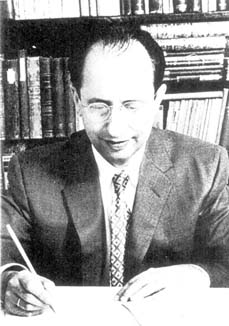 Fourier-Motzkin Elimination
Joseph Fourier
Theodore Motzkin
Generalization: given a set Q = { (x1,,xn) : Ax·b },we want to find set Q’ = { (x’1,,x’n-1) : A’x’·b’ } satisfying
     (x1,,xn-1)2Q’     ,    9xn s.t. (x1,,xn-1,xn)2Q
Q’ is called a projection of Q  (onto the first n-1 coordinates)
Fourier-Motzkin Elimination is a procedure for producing Q’ from Q
Consequences:
An (inefficient!) algorithm for solving systems of inequalities,and hence for solving LPs too
A way of proving Farkas’ Lemma by induction
Lemma: Let Q = { (x1,,xn) : Ax·b }. We can constructQ’ = { (x’1,,x’n-1) : A’x’·b’ } satisfying
(1)	(x1,,xn-1)2Q’     ,    9xn s.t. (x1,,xn-1,xn)2Q
(2)	Every inequality defining Q’ is a non-negative linear combination of the inequalities defining Q.
Proof: Put inequalities of Q in three groups:                    (ai = ith row of A)	Z={ i : ai,n=0 }		P={ j : aj,n>0 }		N={ k : ak,n<0 }
WLOG, aj,n=1 8j2P and ak,n=-1 8k2N
For any x2Rn, let x’2Rn-1 be vector obtained by deleting coordinate xn
The constraints defining Q’ are:
ai’x’·bi  8i2Z
aj’x’+ak’x’ ·  bj+bk  8j2P, 8k2N
This proves (2).

In fact, (2) implies the “( direction” of (1):For every x2Q, x’ satisfies all inequalities defining Q’.
Why? Because every constraint of Q’ is a non-negative lin. comb.of constraints from Q, with nth coordinate equal to 0.
This is sum of jth and kth constraints of Q,because nth coordinate of aj +ak is zero!
[Speaker Notes: This proof is from Matousek-Gartner Section 6.7]
Lemma: Let Q = { (x1,,xn) : Ax·b }. We can construct Q’ = { (x’1,,x’n-1) : A’x’·b’ } satisfying
(x1,,xn-1)2Q’     ,    9xn s.t. (x1,,xn-1,xn)2Q
Every inequality defining Q’ is a non-negative linear combination of the inequalities defining Q.
Proof: Put inequalities of Q in three groups:	Z={ i : ai,n=0 }		P={ j : aj,n=1 }		N={ k : ak,n=-1 }
The constraints defining Q’ are:
ai’x’·bi  8i2Z
aj’x’+ak’x’ ·  bj+bk  8j2P, 8k2N
It remains to prove the “) direction” of (1).
Note that:             ak’x’-bk  · bj-aj’x’  8j2P, 8k2N.
	        ) maxk2N { ak’x’-bk }  · minj2P { bj-aj’x’ }

	Let xn be this value, and let x = (x’1,,x’n-1,xn).
	Then:	akx-bk = ak’x’-xn-bk · 0  8k2N
	   		bj-ajx  = bj-aj’x’-xn  ¸ 0  8j2P
			aix = ai’x’ · bi  8i2Z
By definition of x,and since ak,n = -1
By definition of xn,ak’x’ - bk · xn
) x2Q
¥
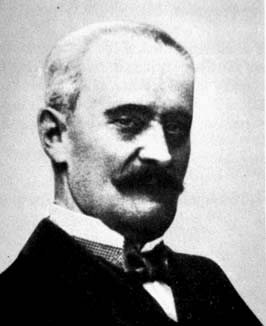 Variants of Farkas’ Lemma
Gyula Farkas
We’ll prove this one
[Speaker Notes: This is Theorem 2.7 in Cunningham-Lewis]
Lemma: Exactly one of the following holds:
There exists x2Rn satisfying Ax·b
There exists y¸0 satisfying yTA=0 and yTb<0
Proof: Suppose x exists. Need to show y cannot exist.
	Suppose y also exists. Then:


	Contradiction! y cannot exist.
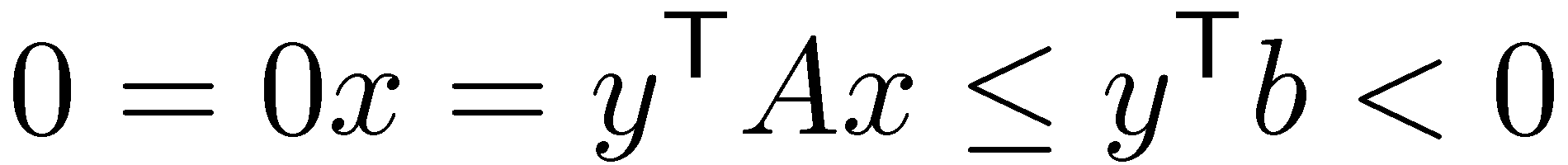 [Speaker Notes: See Matousek-Gartner p103-104.]
Lemma: Exactly one of the following holds:
There exists x2Rn satisfying Ax·b
There exists y¸0 satisfying yTA=0 and yTb<0
Proof:  Suppose no solution x exists.
	We use induction. Trivial for n=0, so let n¸1.
	We use Fourier-Motzkin Elimination.
	Get an equivalent system A’x’·b’ where
				(A’|0)=MA 	b’=Mbfor some non-negative matrix M.
Lemma: Let Q = { (x1,,xn) : Ax·b }. We can constructQ’ = { (x1,,xn-1) : A’x’·b’ } satisfying
 Q is non-empty  ,  Q’ is non-empty
 Every inequality defining Q’ is a non-negative linear combination of the inequalities defining Q.
(This statement is slightly simpler than our previous lemma)
Lemma: Exactly one of the following holds:
There exists x2Rn satisfying Ax·b
There exists y¸0 satisfying yTA=0 and yTb<0
Proof: 
	Get an equivalent system A’x’·b’ where
				(A’|0)=MA 	b’=Mbfor some non-negative matrix M.
	We assume Ax · b has no solution, so A’x’·b’ has no solution.
	By induction, 9y’¸0 s.t. y’TA’=0 and y’Tb’< 0.
	Define y=MT y’.
	Then:	y¸0 ,  because y’¸0 and M non-negative
			yTA = y’TMA = y’T(A’|0) = 0
			yTb = y’T Mb = y’T b’ < 0				¥